Mechanics
Forces and Friction
Twitter: @Owen134866

www.mathsfreeresourcelibrary.com
Prior knowledge check
Teachings for 
Exercise 5A
Forces and Friction
However, a force at an angle will have some effect in BOTH the horizontal and vertical directions!
If a force at applied at an angle to the direction of motion you can resolve it to find the component of the force acting in the direction of motion
O
A
O
S
H
C
H
T
A
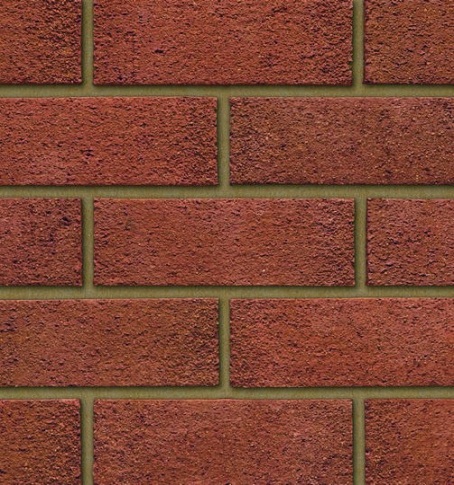 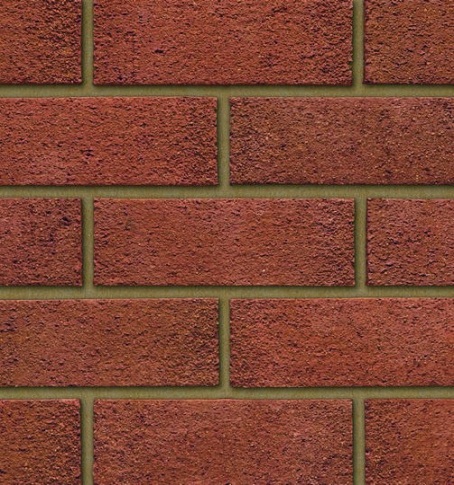 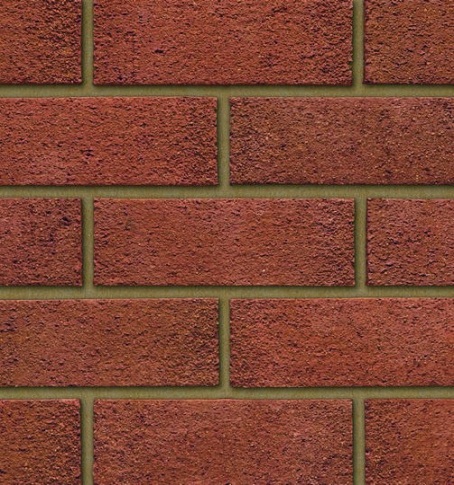 A horizontal force has no effect on the object in the vertical direction
Opp = Sinθ x Hyp
Adj = Cosθ x Hyp
10N
Opp = Sin20 x 10
Adj = Cos20 x 10
Hyp
Opp
10N
10sin20
20°
Adj
10N
10cos20
A vertical force has no effect on the object in the horizontal direction
So a force can be split into its horizontal and vertical components using Trigonometry!
5A
Forces and Friction
y
9N
9Sin40
40°
x
9Cos40
Force in the x-direction
Force in the y-direction
= 9Cos40
= 9Sin40
= 6.89N
= 5.79N
5A
Forces and Friction
y
12N
12Sin23
23°
x
12Cos23
Force in the x-direction
Force in the y-direction
= 12Cos23
= 12Sin23
= 11.05N
= 4.69N
= -11.05N
(This will be negative as it is the opposite direction to x!)
5A
Forces and Friction
R
Draw a diagram and label all forces
10N
If a force at applied at an angle to the direction of motion you can resolve it to find the component of the force acting in the direction of motion

A box of mass 8kg lies on a smooth horizontal floor. A force of 10N is applied at an angle of 30˚ causing the box to accelerate horizontally across the floor.

Work out the acceleration of the box
Calculate the normal reaction between the box and the floor
10sin30
30˚
8kg
10cos30
8g
In this example, the directions we are considering are horizontal (for movement) and vertical (for the normal reaction)

Any forces which are not horizontal or vertical need to be split into their component parts in those directions

In this case, that would be the ‘diagonal’ force of 10N
5A
Forces and Friction
R
Draw a diagram and label all forces
10N
If a force at applied at an angle to the direction of motion you can resolve it to find the component of the force acting in the direction of motion

A box of mass 8kg lies on a smooth horizontal floor. A force of 10N is applied at an angle of 30˚ causing the box to accelerate horizontally across the floor.

Work out the acceleration of the box
Calculate the normal reaction between the box and the floor
10sin30
30˚
8kg
10cos30
8g
Sub in values
Calculate
Round to 3sf (or leave exact)
This means we will resolve forces in the horizontal direction, with ‘to the right’ as ‘positive’

 You need to indicate this when resolving…
5A
Forces and Friction
R
Draw a diagram and label all forces
10N
If a force at applied at an angle to the direction of motion you can resolve it to find the component of the force acting in the direction of motion

A box of mass 8kg lies on a smooth horizontal floor. A force of 10N is applied at an angle of 30˚ causing the box to accelerate horizontally across the floor.

Work out the acceleration of the box
Calculate the normal reaction between the box and the floor
10sin30
30˚
8kg
10cos30
8g
Sub in values. Add on positive forces, subtract negative forces. The acceleration in the vertical direction is 0
Rearrange
This means we will resolve forces in the vertical direction, with ‘upwards’ as ‘positive’

 You need to indicate this when resolving…
Calculate
Without the force, the normal reaction would be the same as the weight of the box.

 Since the force is pulling the box up slightly, this is why the normal reaction is less!
5A
Forces and Friction
10N
10sin45
45˚
10cos45
8cos30
8sin30
30˚
8N
Magnitude
5A
Forces and Friction
10N
45˚
30˚
8N
 Draw forces one after another…
30˚
10N
105˚
45˚
8N
30˚
 You will then need to find an angle inside the triangle, and use the sine or cosine rule…
5A
Forces and Friction
10N
45˚
30˚
8N
 You will then need to find an angle inside the triangle, and use the sine or cosine rule…
30˚
10N
105˚
8N
Sub in values
Calculate
5A
Forces and Friction
10N
45˚
30˚
8N
 You will then need to find an angle inside the triangle, and use the sine or cosine rule…
30˚
10N
105˚
8N
Sub in values
Calculate
Calculate
Subtract 30 to find the angle above the horizontal
5A
Forces and Friction
140N
100N
140sin45
100sin30
45˚
30˚
100cos30
Pcosθ
140cos45
θ
Psinθ
P
Sub in values
Rearrange
Sub in values
Rearrange
5A
Forces and Friction
140N
100N
140sin45
100sin30
45˚
30˚
100cos30
Pcosθ
140cos45
θ
Psinθ
P
1)
2)
1) ÷ 2)
Calculate
You can use this value in either 1) or 2) to find the value of P
5A